Palm Valley AcademyPTO Principal Coffee ChatSeptember 9th, 2019
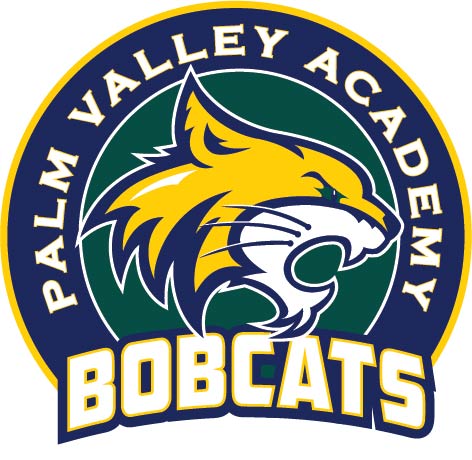 Building Purposeful Leaders Where Everyone Shines Through Achievement
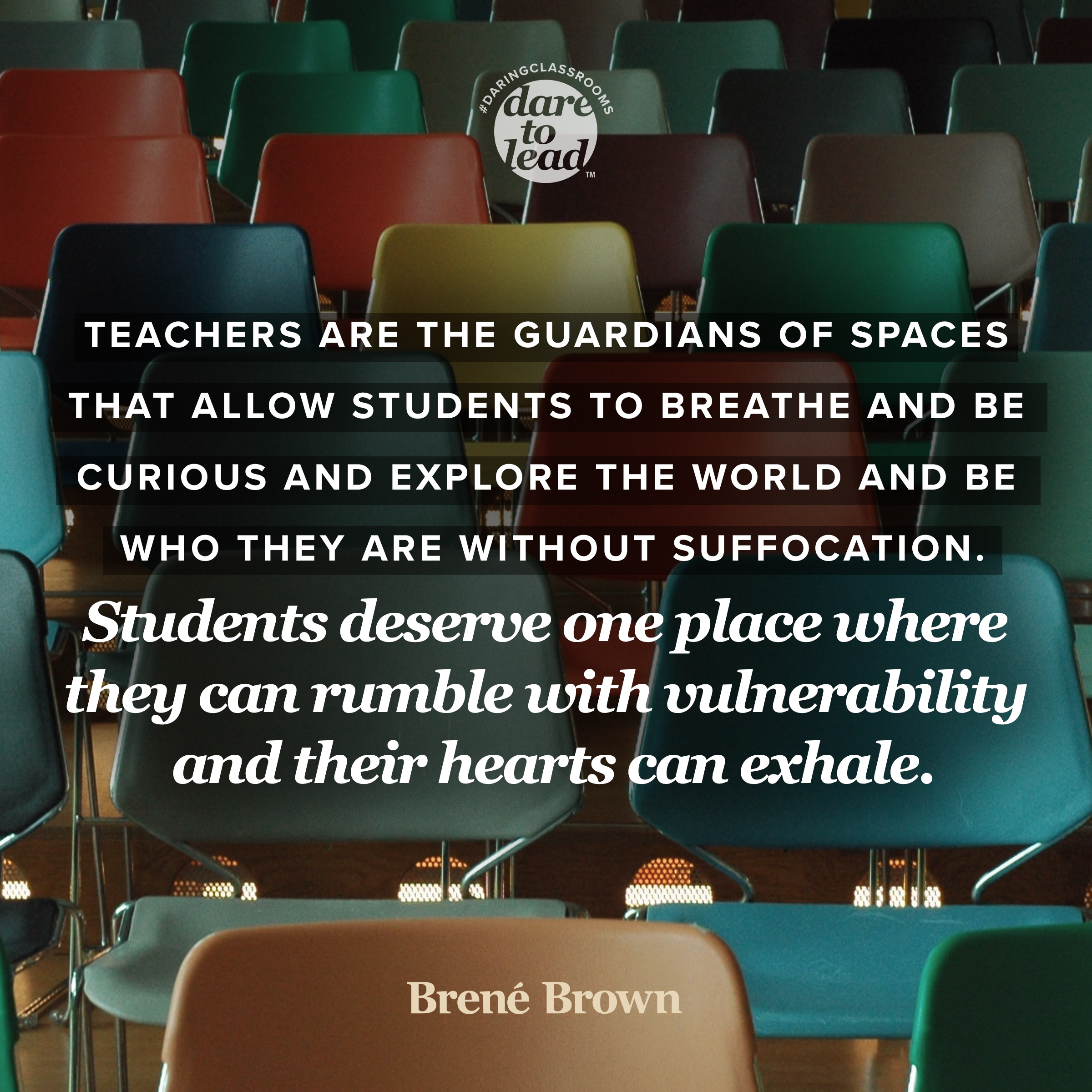 [Speaker Notes: Stand up, hand up, pair up- engage (introduction) practice soler listening, what does this look like in your classroom or do you have a personal connection of a classroom space like this that was created for you.  Thank partner, time out]
Who We Are……
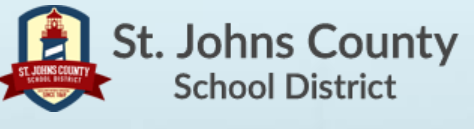 The St. Johns County School District will inspire good character and a passion for lifelong learning in all students, creating educated and caring contributors to the world.
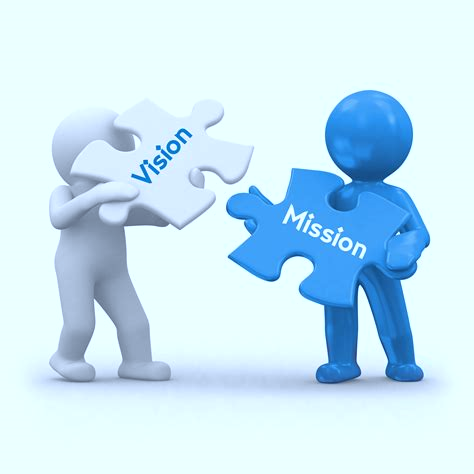 All students will choose a learning path that leads to a well-rounded graduate who demonstrates good character and leadership.
[Speaker Notes: Who we are!  Our Purpose]
The Bobcat Way- EXCEL LEADERS
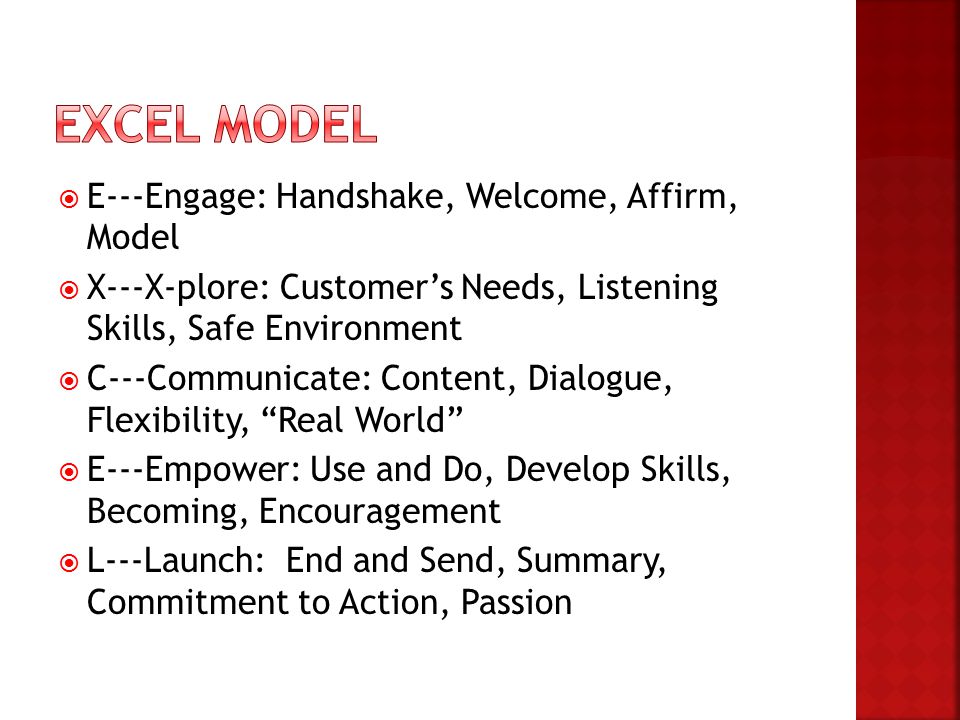 [Speaker Notes: relationship, leadership, teaching- we are ALL LEADERS and TEACHERS]
Spring Projections
Identified growth
Class Size Amendment
School of Excellence
Additional Classroom Units Added
Problem Solving Continues..
2-4 Assistant Principals
3- 4 Counselors
1-2 School Nurses
2 Elementary Resource Para Professionals
Additional School Clerk
MTSS/RtI
Professional Learning Communities
Flexible Grouping- Intervention Block- Elementary
PAWS- Middle School
Way Back Wednesdays
Instructional Resources
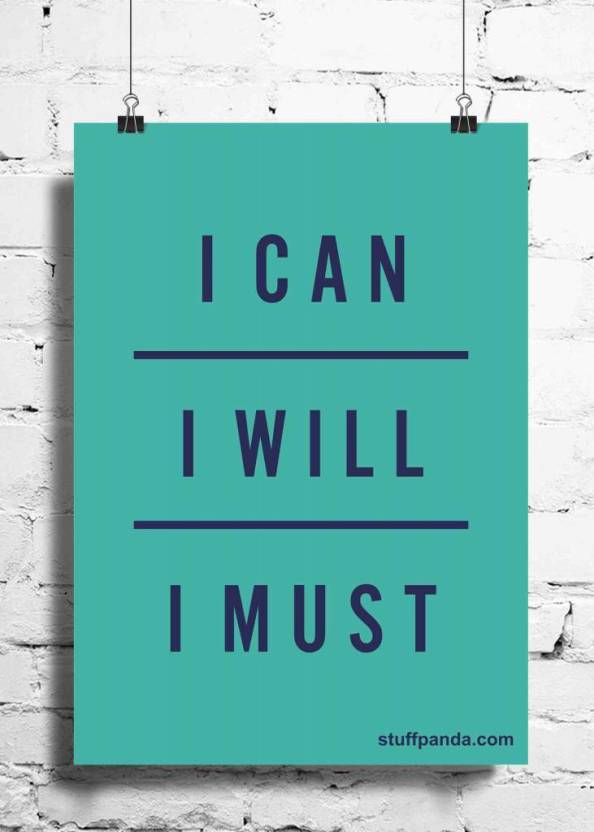 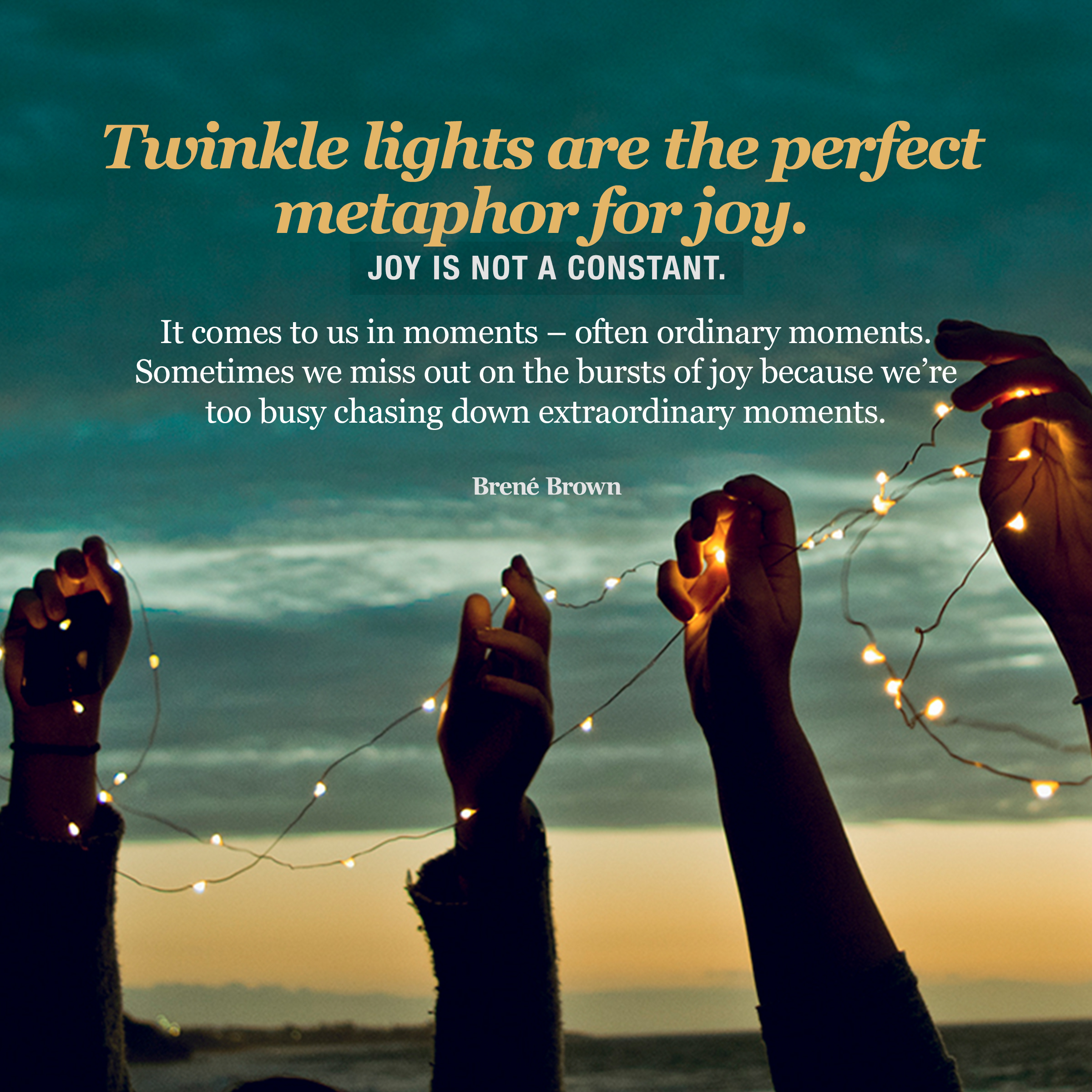 [Speaker Notes: Support and Encourage your Student, Your Teachers, Your PTO, SAC, Stay Informed, 
Staying Positive in the Present, Joy in the Journey….
I can , I will, I must
Jon Gordon’s Get to’s versus Have to’s- Perspective]